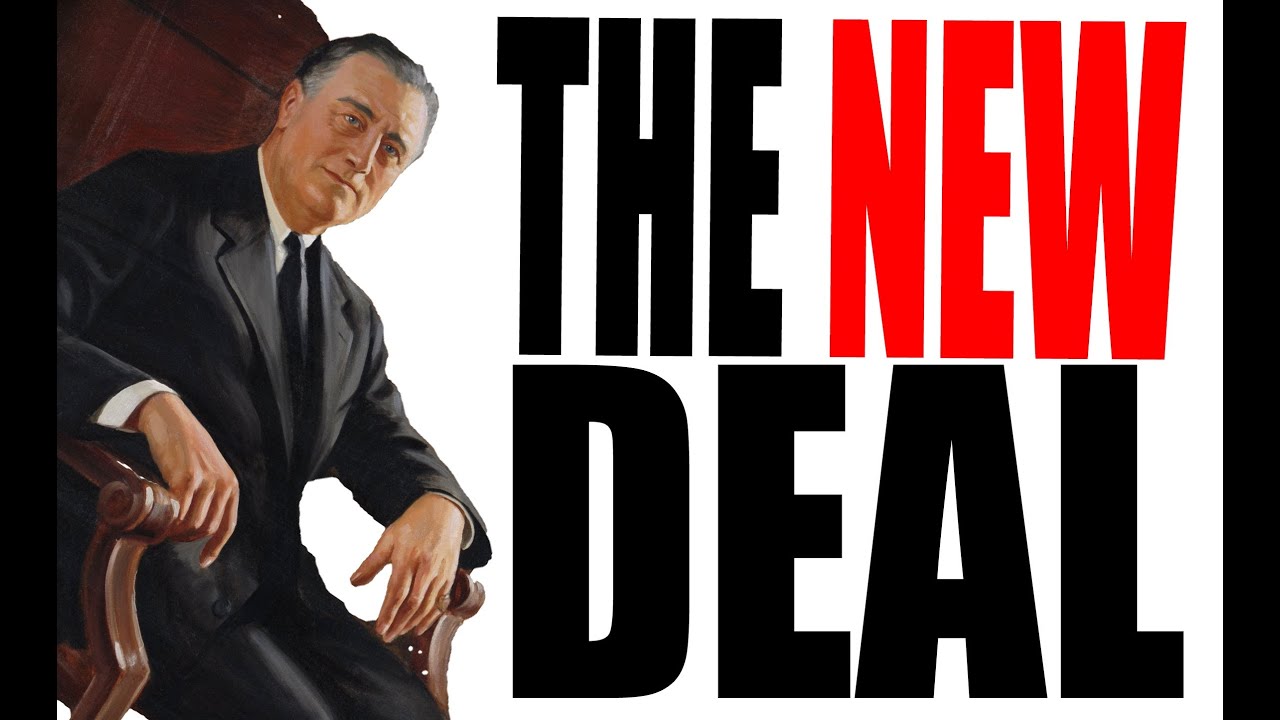 What is the New Deal?
FDR’s domestic policy in response to the Great Depression

Fundamentally changed relationship between citizens and the federal government (government takes on responsibility of well being of its citizens)

Caused federal government to increase in size and power.
3 R’s of the New Deal
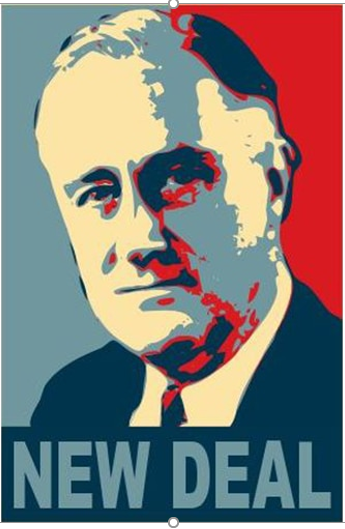 Financial Reform

 Economic Recovery

 Relief for the Needy
Deficit Spending
When federal government borrows money to pay for things


Goal is to spend the U.S.’s way out of the depression by putting money in hands of consumers.
https://usdebtclock.org/
Fireside Chats
Radio talks by FDR


Promoted New Deal policies and reassured nation.
The Hundred Days
First 100 days of FDR presidency beginning in March 1933
Congress passed more than 15 major pieces of legislation.
“the only thing we have to fear is fear itself”
Fix the Banks
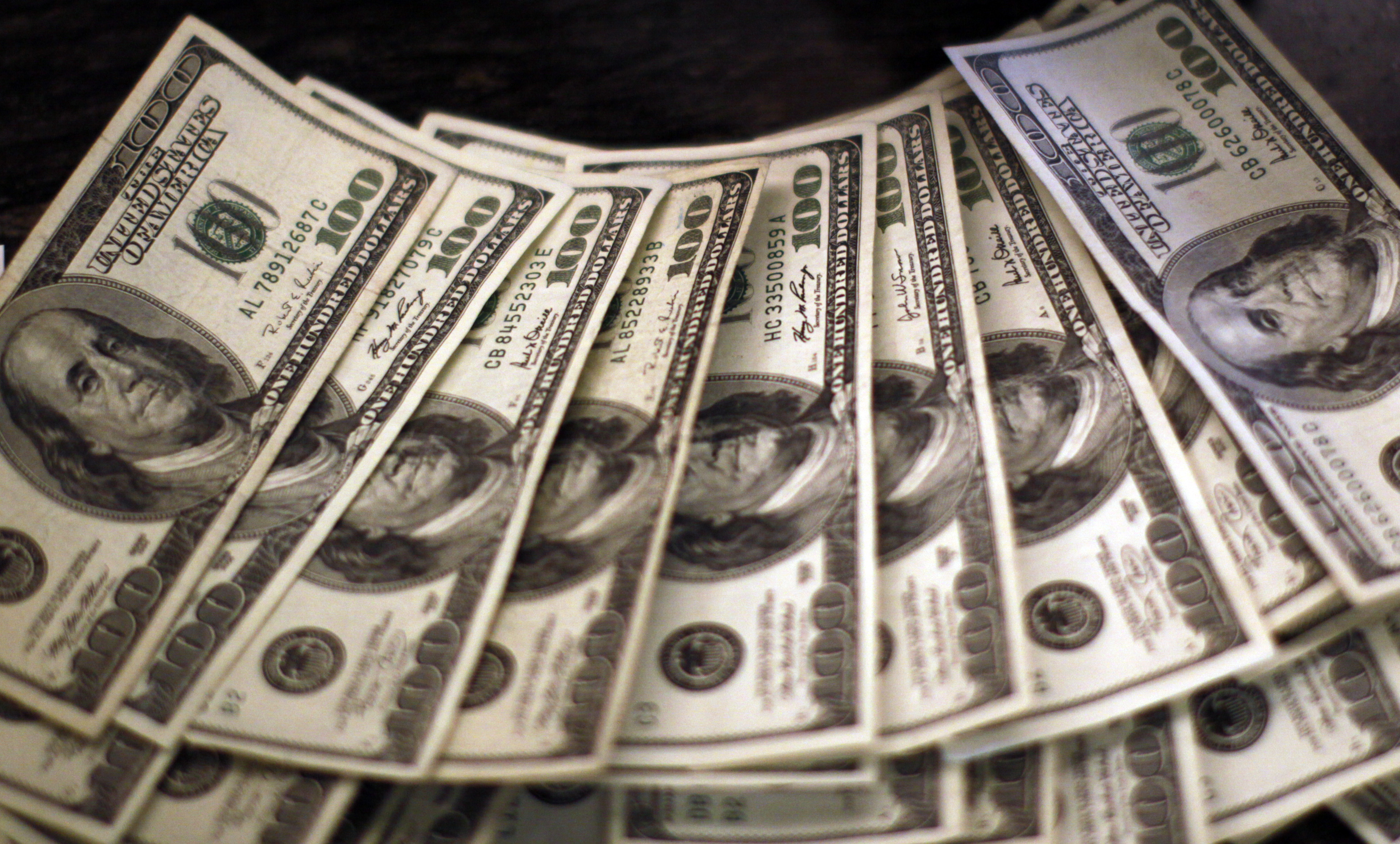 Bank holiday – FDR closed banks across nation by executive order
 Emergency Banking Act – federal government reviewed banks and allowed stable ones to reopen
Federal Deposit Insurance Corporation
FIDC
Government insurance for bank deposits
Created by Glass-Steagall Act
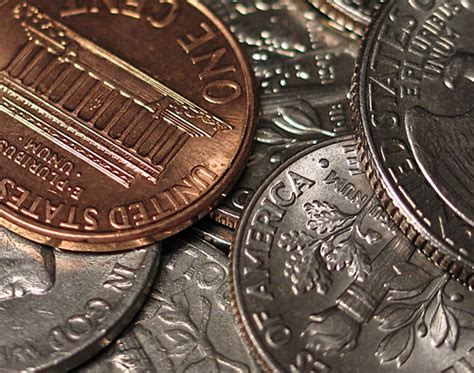 Securities and Exchange Commission
SEC
Regulates stock market and stops fraud
Created by Federal Securities Act
Companies must provide complete and truthful information to investors
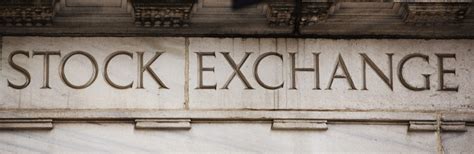 Civilian Conservation Corps
CCC
3 million Jobs for 18-25 year old men 
Lived in camps
Earned $30 a month, $25 of which was sent home
Planted 200 million trees in Great Plains
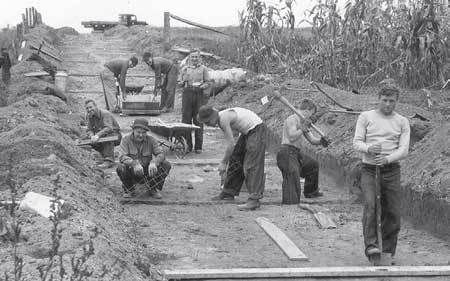 Agricultural Adjustment Administration
AAA
Would pay farmers not to produce certain crops, dairy products, or raise animals
Farmers receive $1 billion
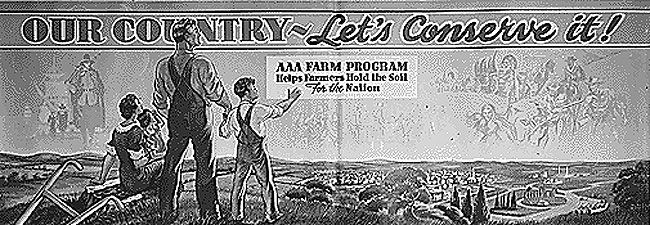 Tennessee Valley Authority
TVA

Build dams to control floods and generate electricity
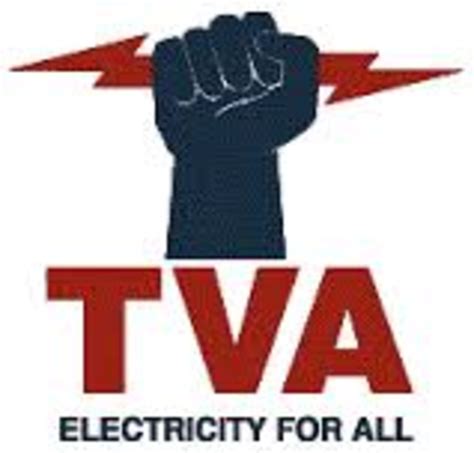 National Industrial Recovery Act
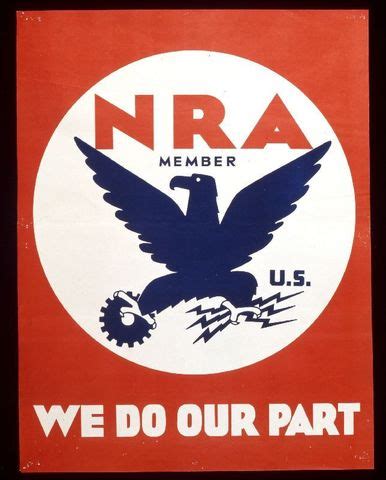 NIRA



Money to states to create jobs building schools and community buildings
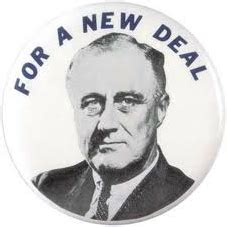 Public Works Administration
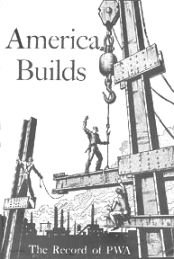 PWA

Built highways, dams, schools, and government facilities

Created by NIRA
Civil Works Administration
CWA

Jobs for 4 million

Built 1000 airports, 40,000 schools, 3,500 playgrounds, and 500,000 miles of road

Created by NIRA
Federal Emergency Relief Administration
FERA

$500 million direct relief like food, clothing and shelter to the neediest Americans

Gave money to state and local agencies to fund relief projects
Mortgage Relief
Home Owners Loan Corporation (HOLC) – loans to help make mortgage payments


Federal Housing Administration (FHA) – loans for building and repairing homes
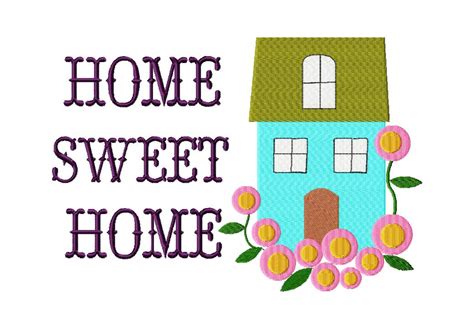 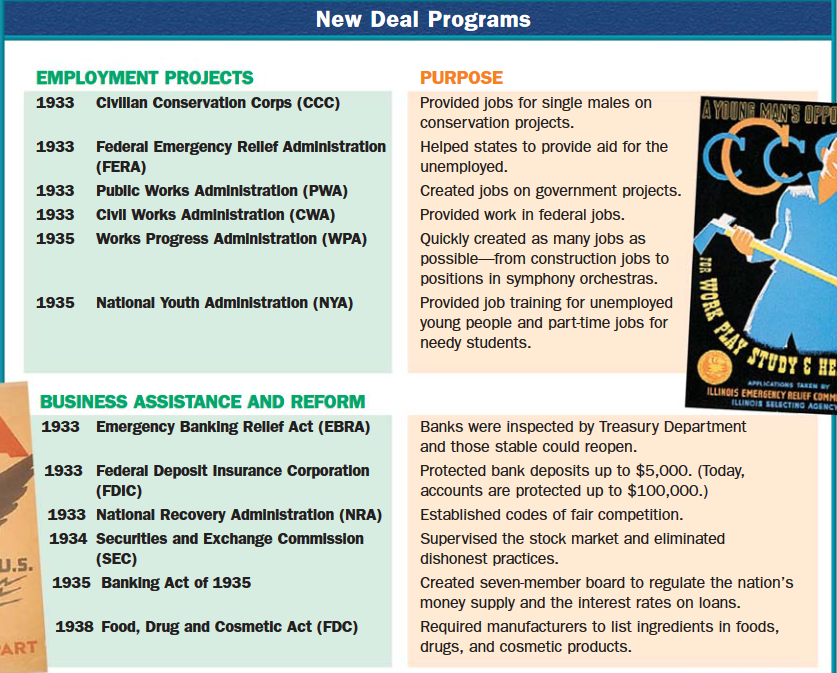 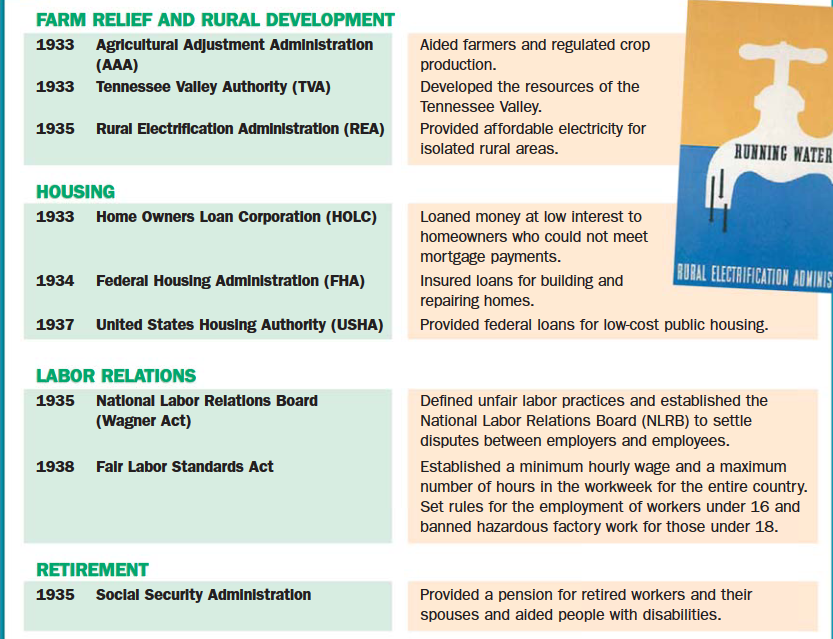 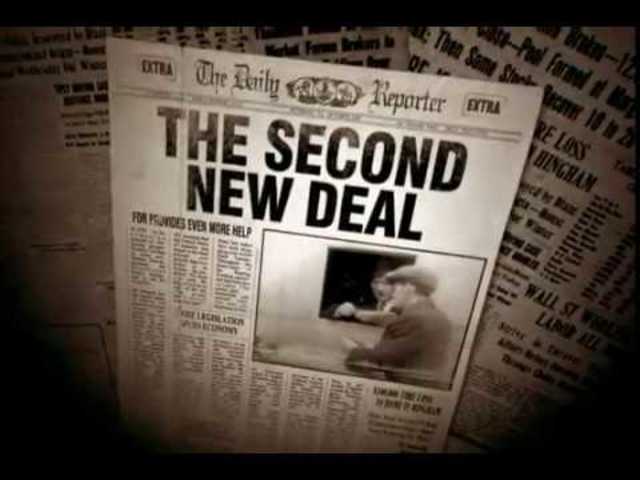 What is the Second New Deal?
Also called Second Hundred Days

Began in 1935

FDR launched series of programs to generate greater economic recovery.
FDR easily wins reelection.

Evidence that most Americans supported the New Deal.
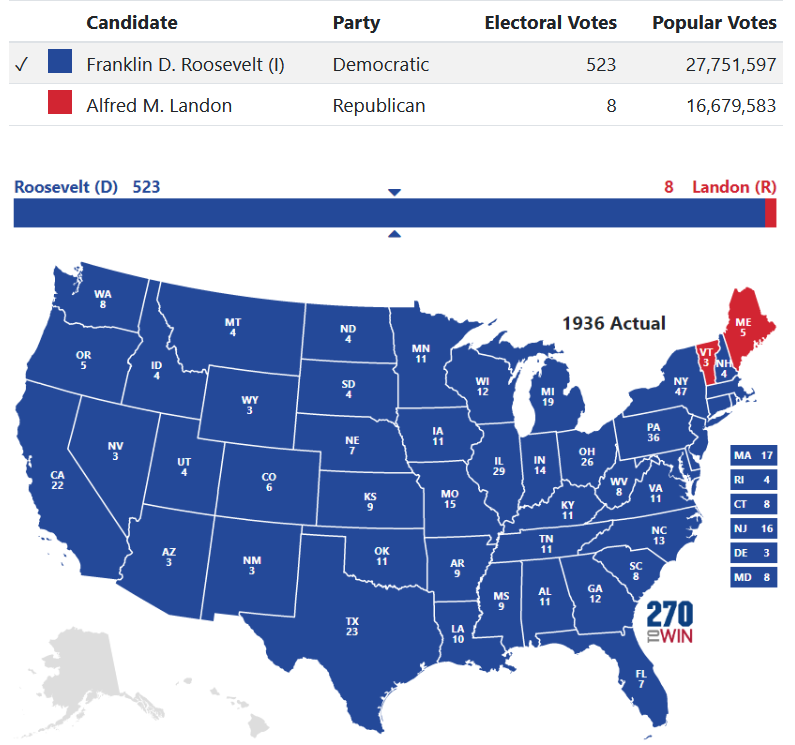 Roosevelt and the Supreme Court
Supreme Court struck down the NIRA as unconstitutional (citing too much government control over industry)
The Court also struck down the AAA (said agricultural  was a local matter)
FDR proposed “packing the court” which involved increasing number of justices to 15.
Over time, FDR was able to appoint 7 justices, ensuring safety of New Deal
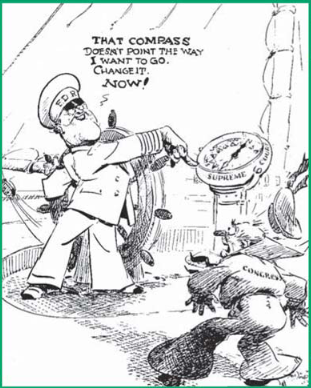 Works Progress Administration
Set out to create as many jobs as possible as quickly as possible

1935-1943, the WPA spent $11 billion to give jobs to 8.5 million workers

built 850 airports, 651,000 miles of road, 125,000 public buildings, 124,000 bridges, and 8,000 parks

also hired artists, writers and photographers to create art
Dorothea Lange
Photographer

Funded by New Deal programs

Her pictures humanized the Great Depression Era
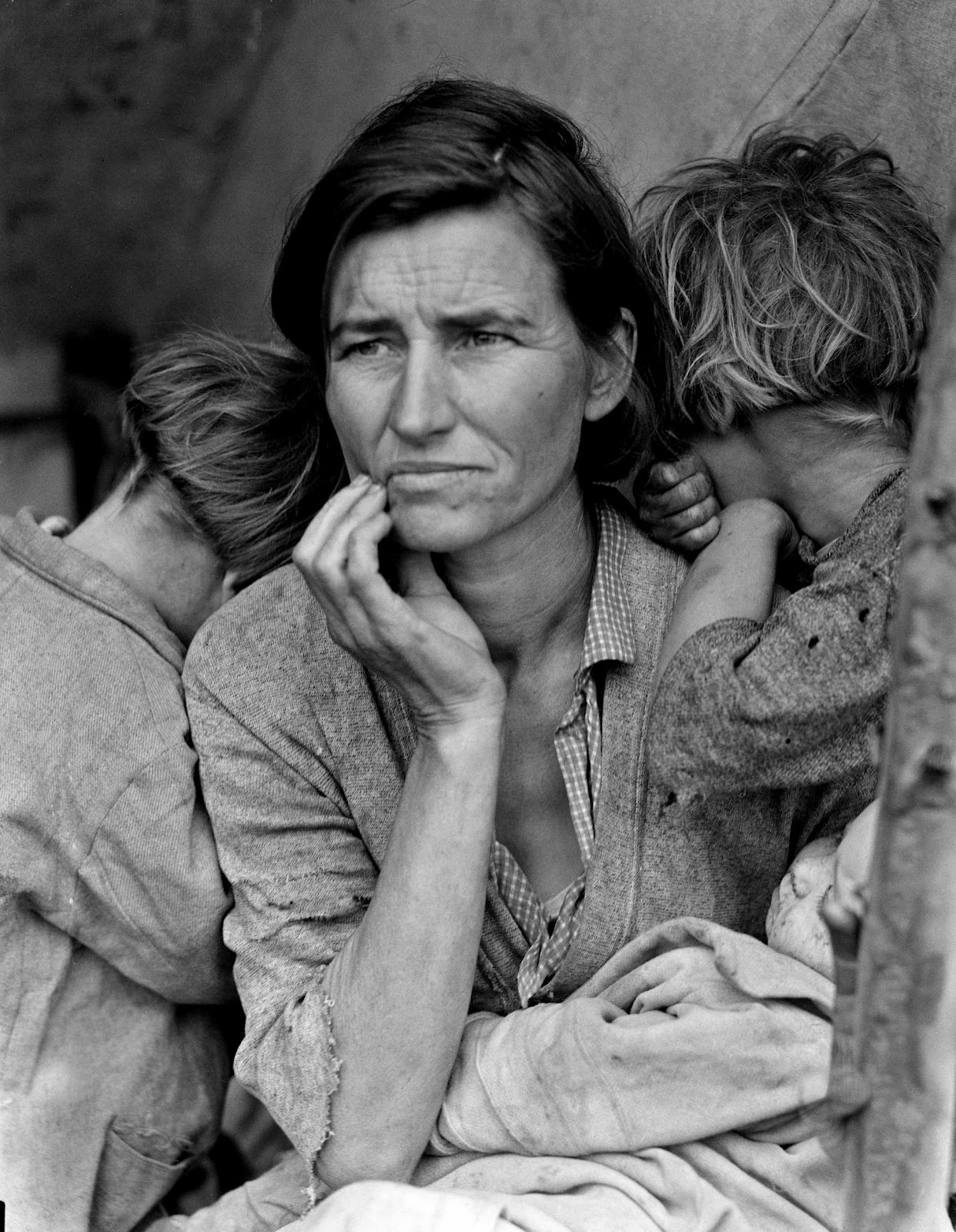 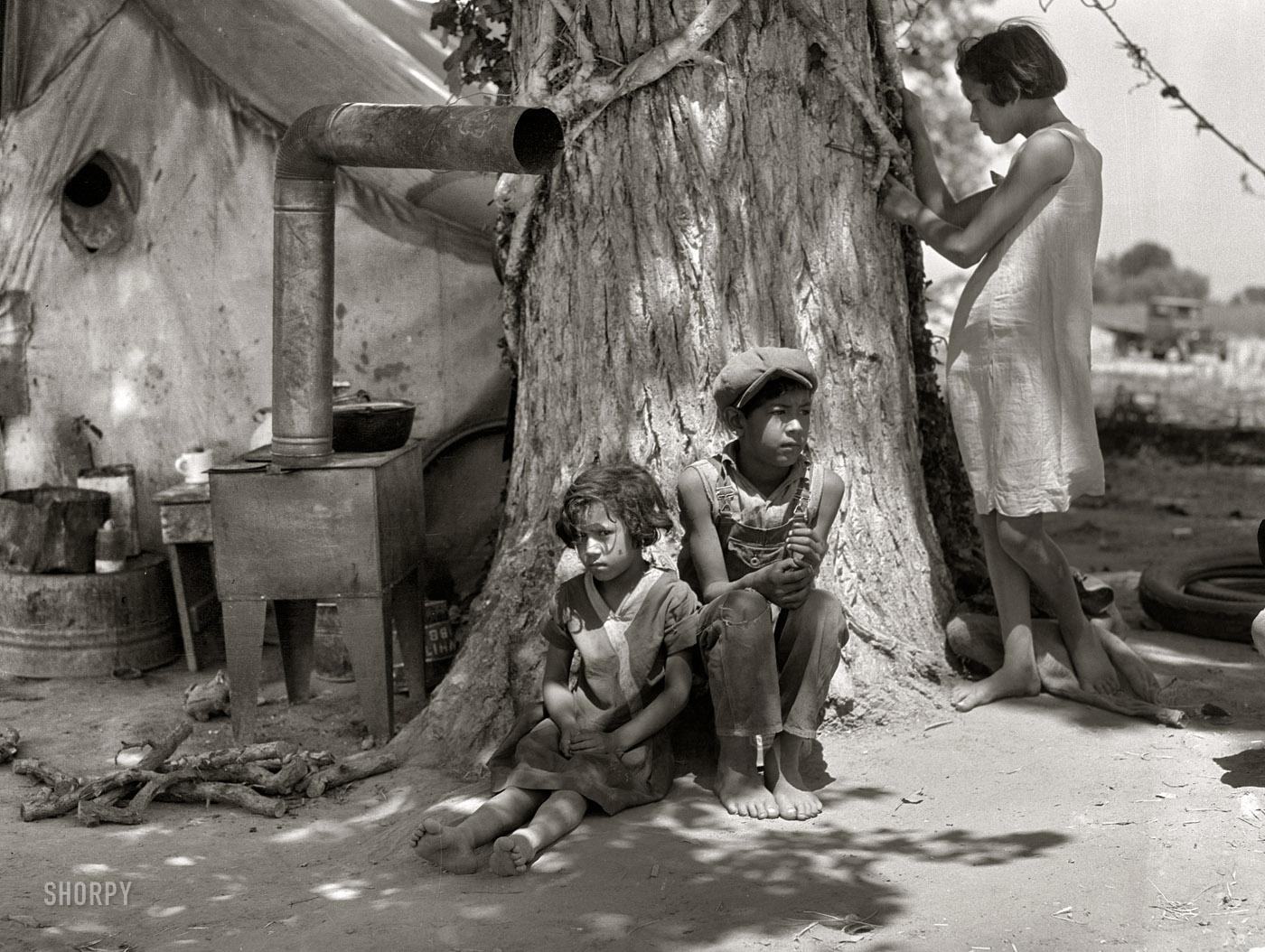 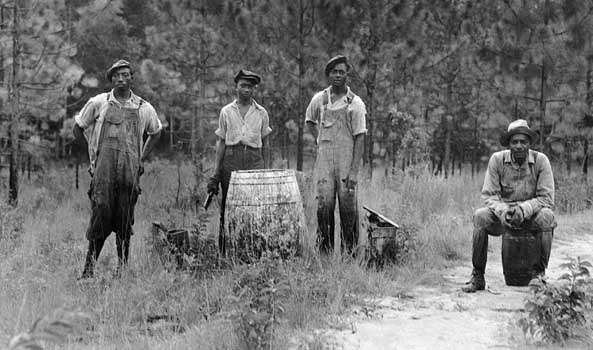 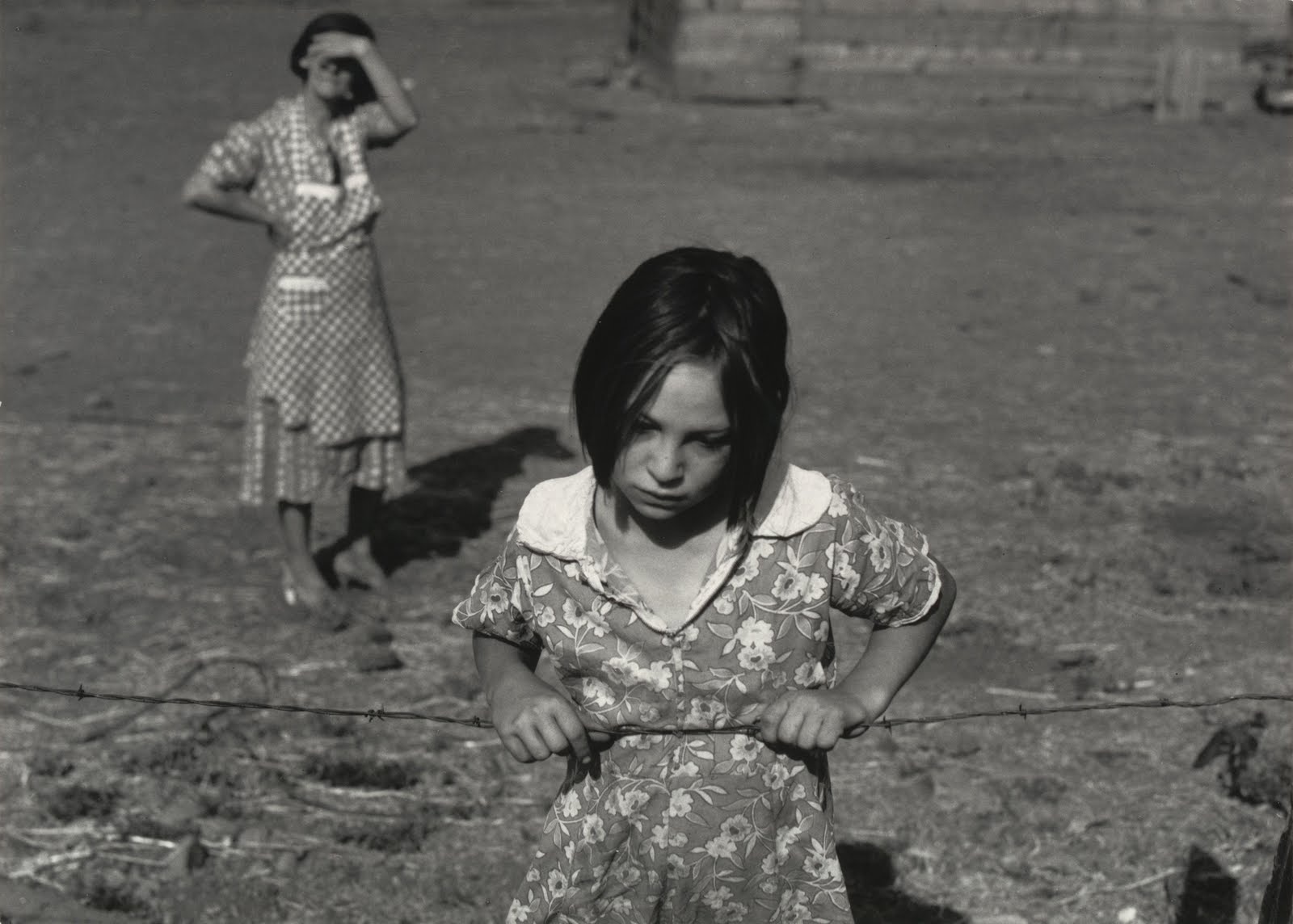 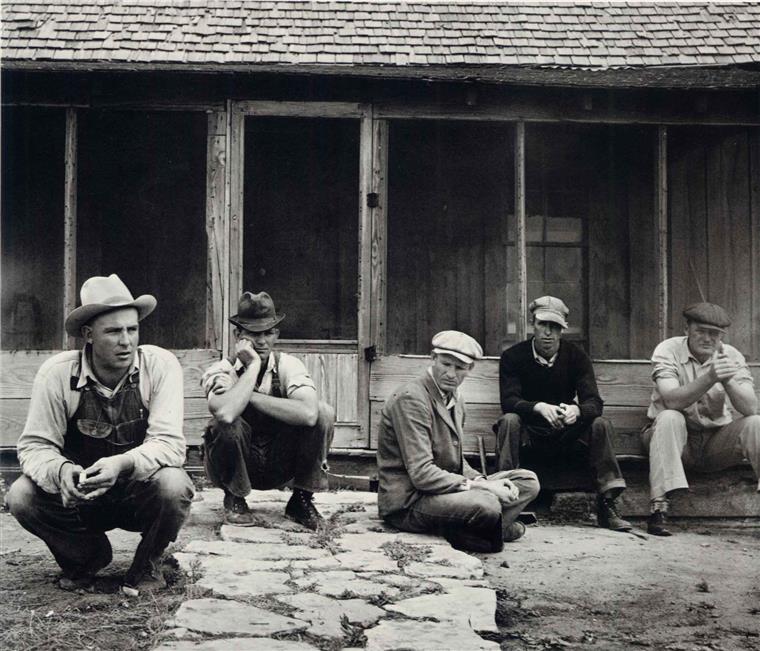 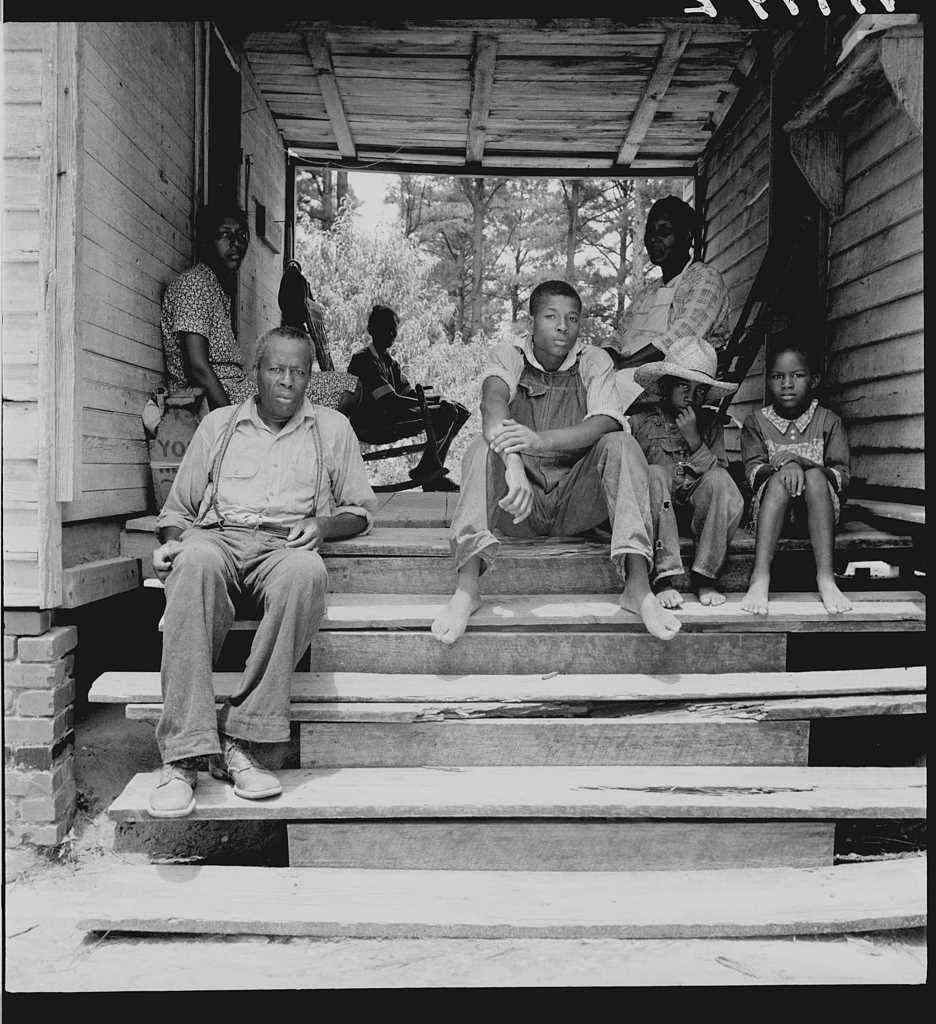 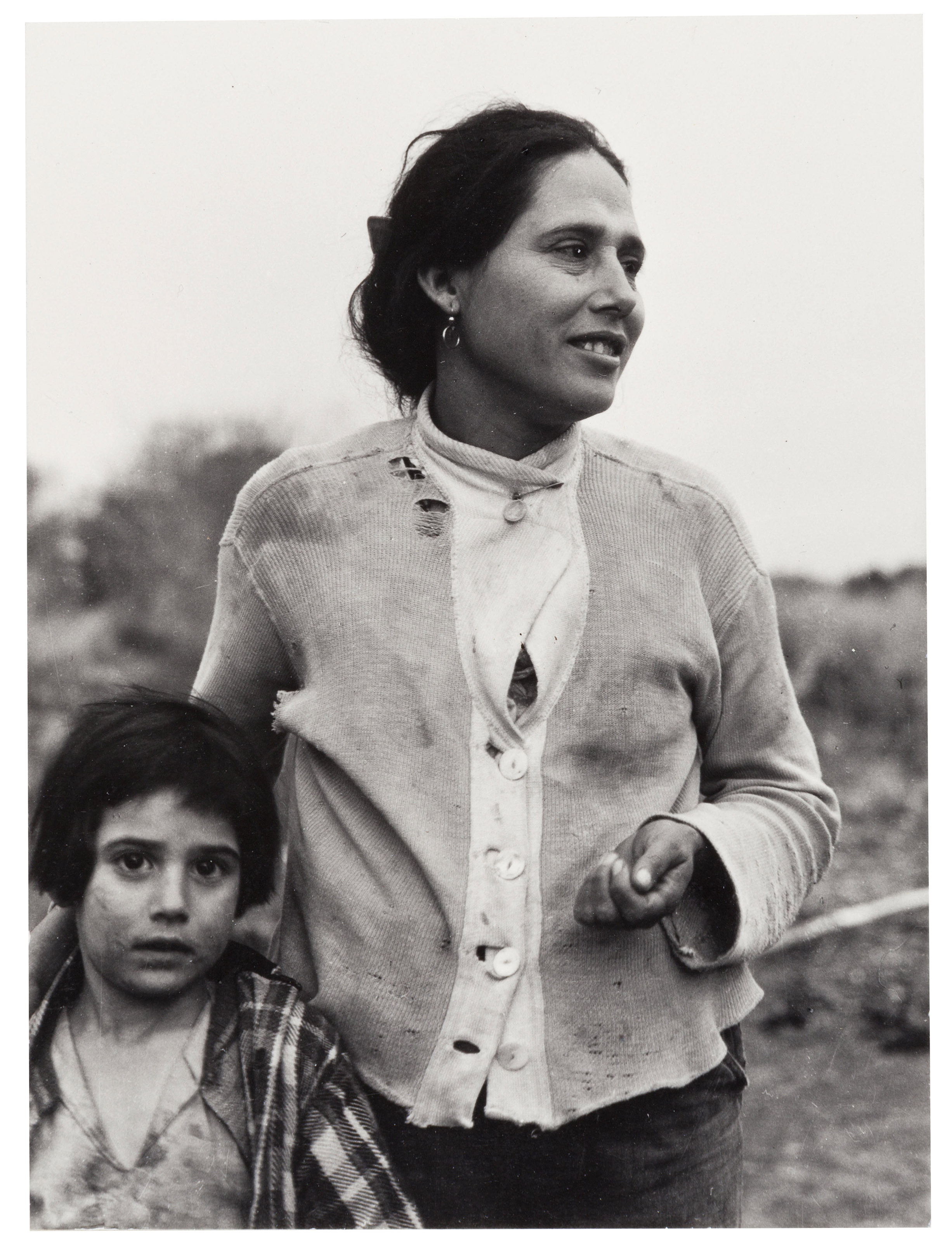 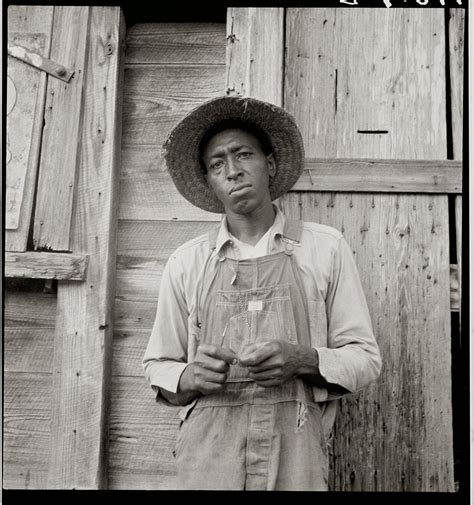 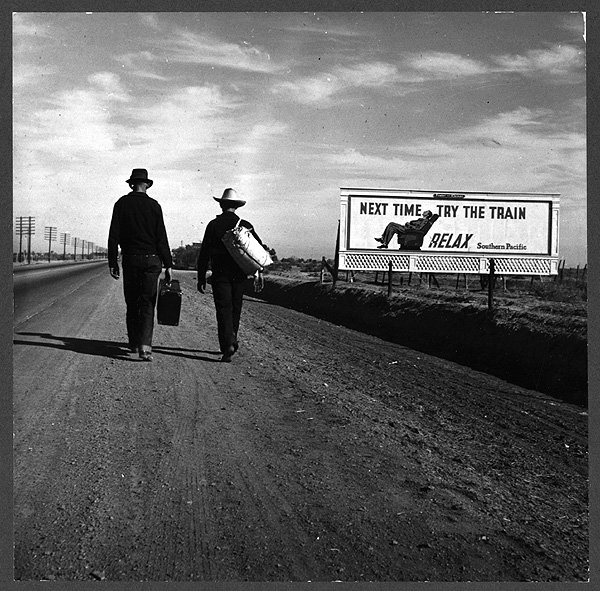 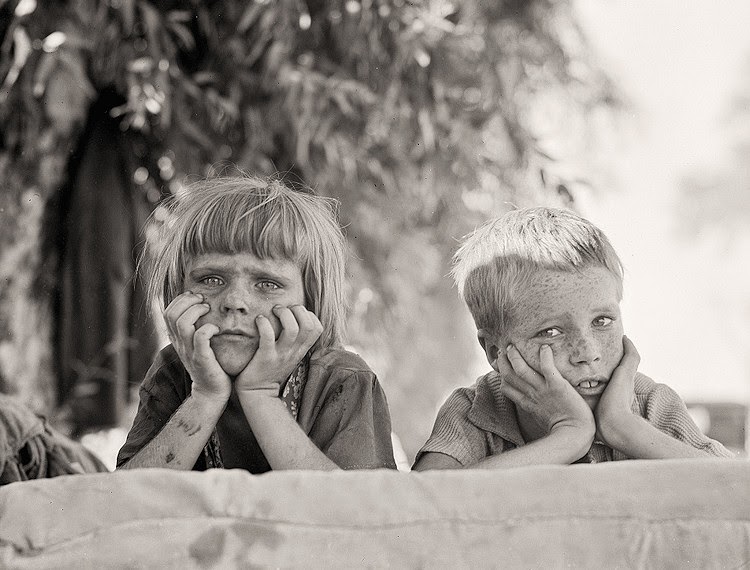 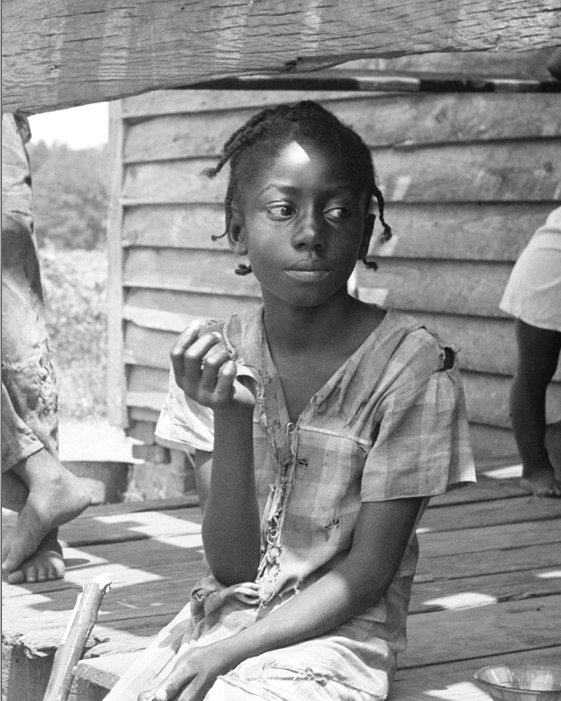 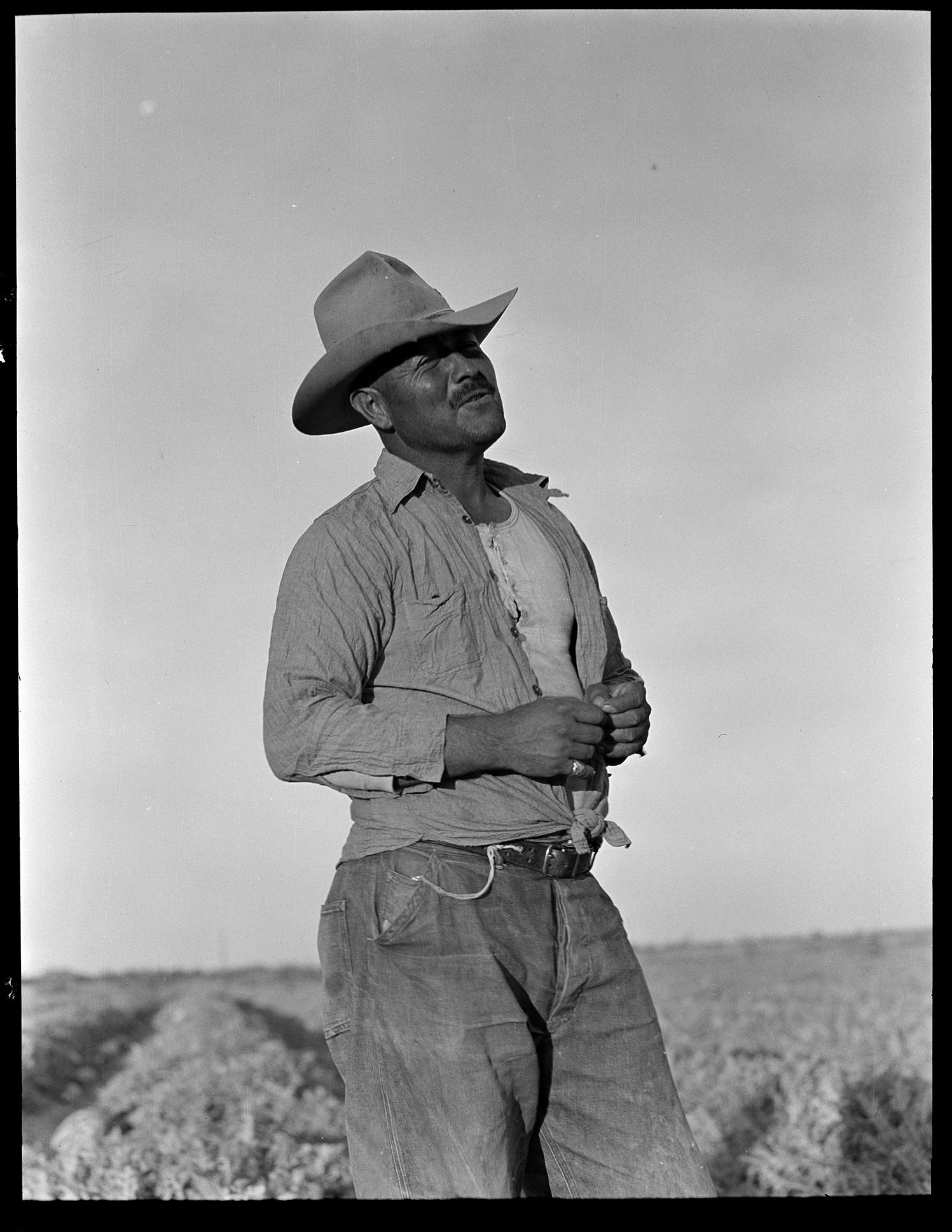 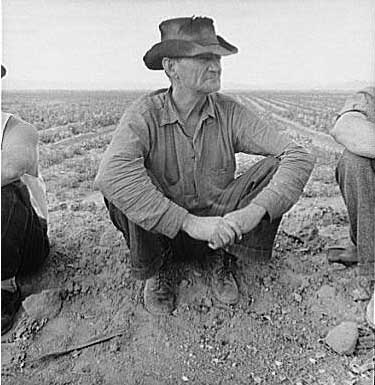 Wagner Act
National Labor Relations Act


Protected workers, ensured collective bargaining, and preserved the right to unionize
Fair Labor and Standards Act
1938
Set max work week to 44 hours
Established first minimum wage. It was 25 cents.
Social Security
Old age insurance for retirees 65 older and spouses – insurance was a supplemental retirement plan. Half of funds from the worker and half from the employer.

Unemployment compensation system – funded by federal tax on employers. Administered at state level.

Aid to disabled and  families with dependent children – paid with federal funds made available to states